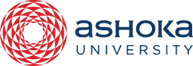 ProQuest Historical Newspapers: The Times of India
Sanjay Rajan, Sr. training & Consulting Partner – EMEAI, ProQuest
ProQuest Historical Newspapers: The Times of India
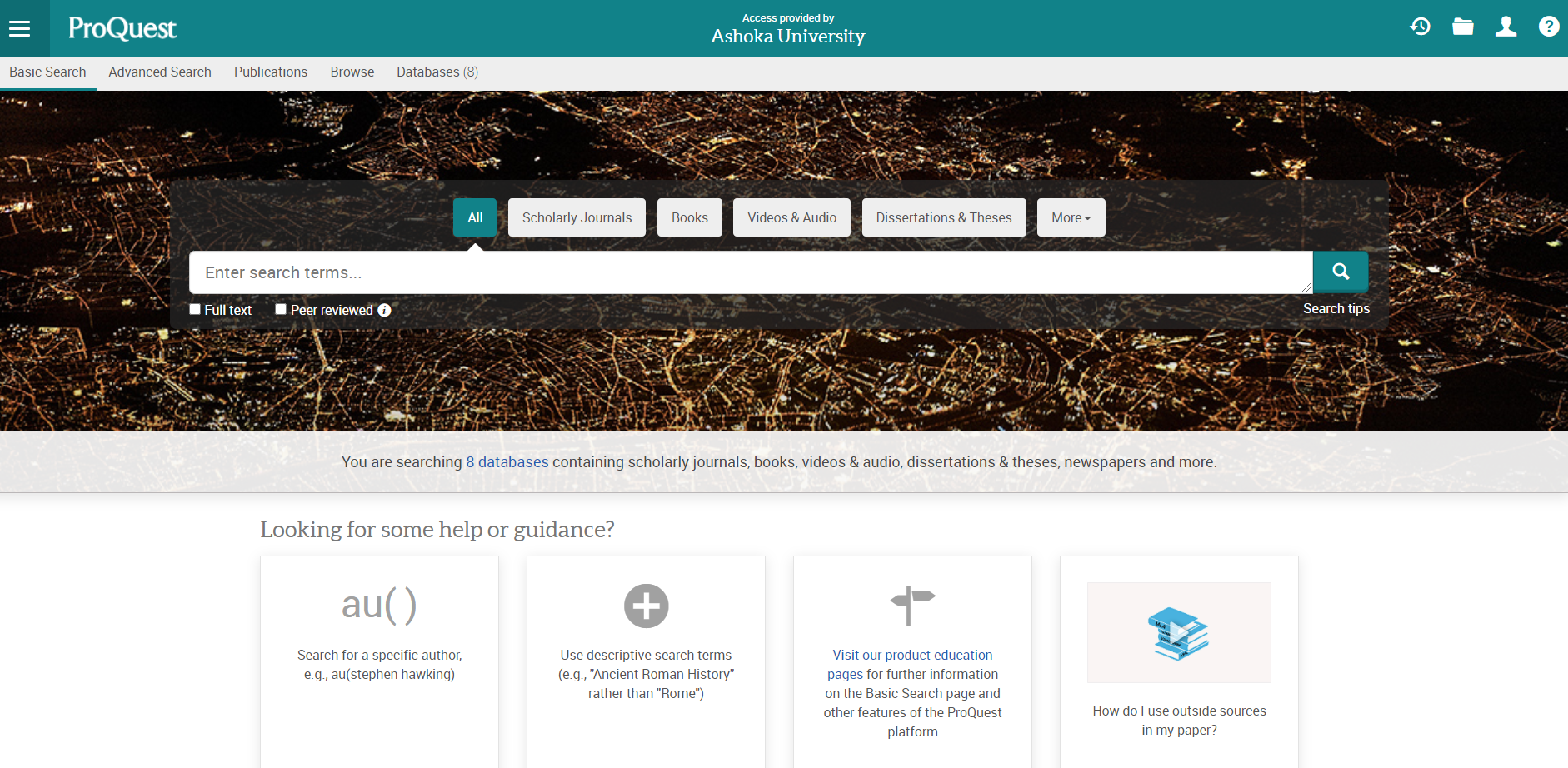 ProQuest Home Page
Use the URL  https://search.proquest.com (or URL provided by library )
Click on Databases tab
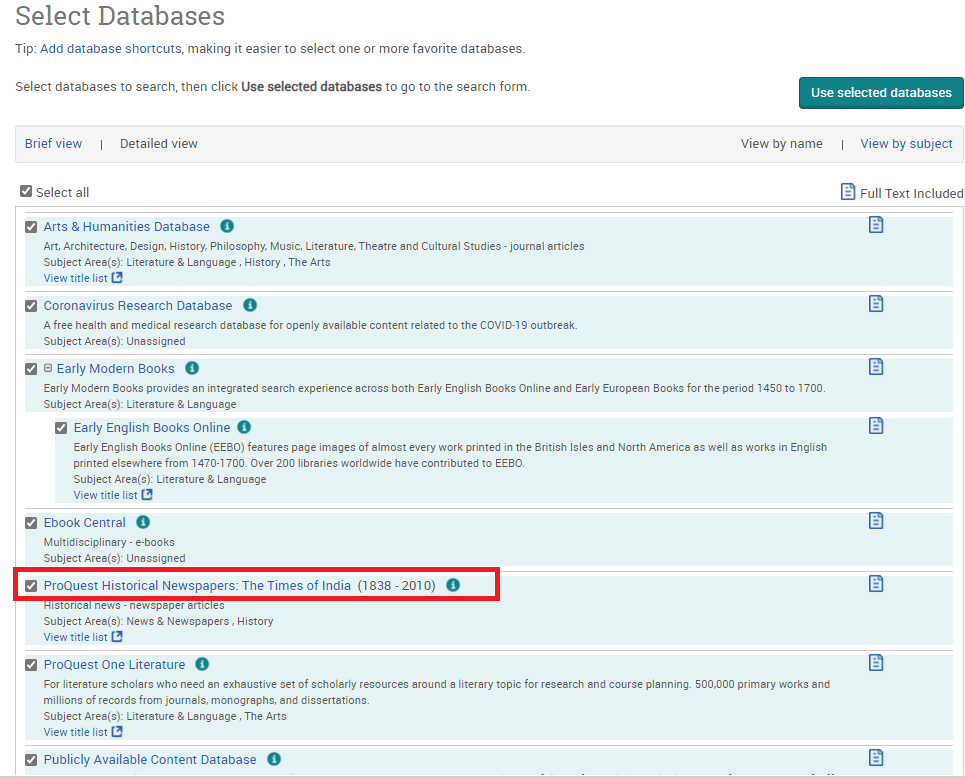 List of Subscribed ProQuest  Databases
After clicking on Databases Tab, list of subscribed databases page will appear 
User can select “ProQuest Historical Newspapers: The Times of India” database and click on the title link
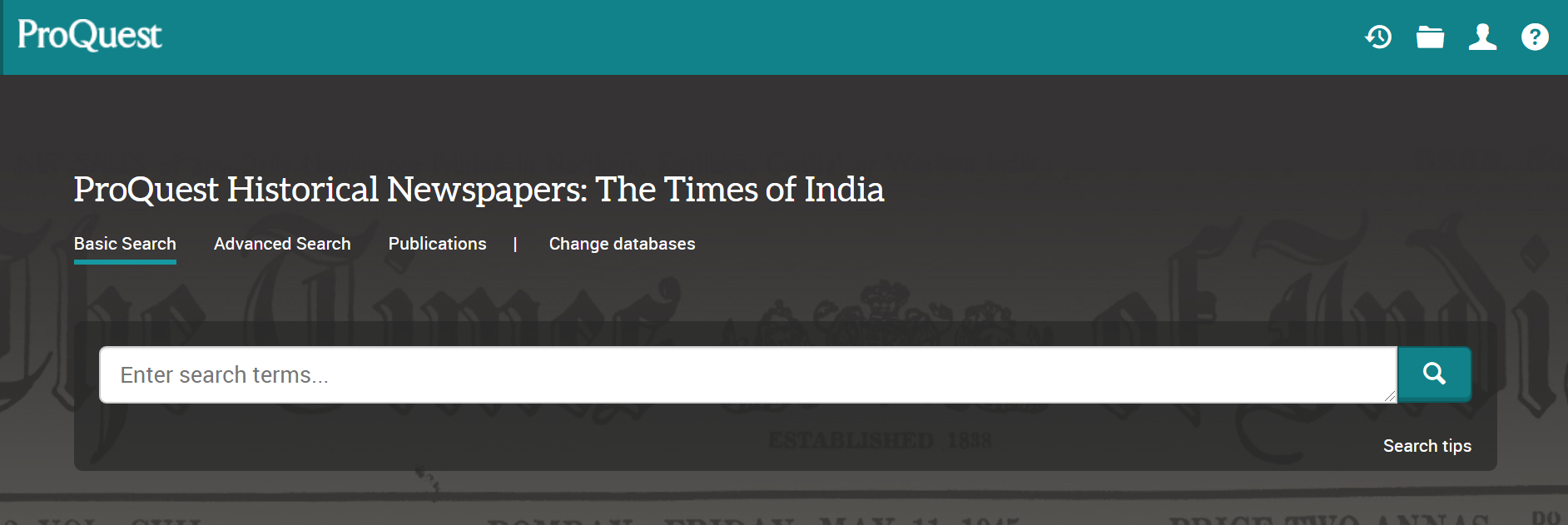 Home Page
You will land on the home page of “ProQuest Historical Newspapers: The Times of India” from where you can start to search
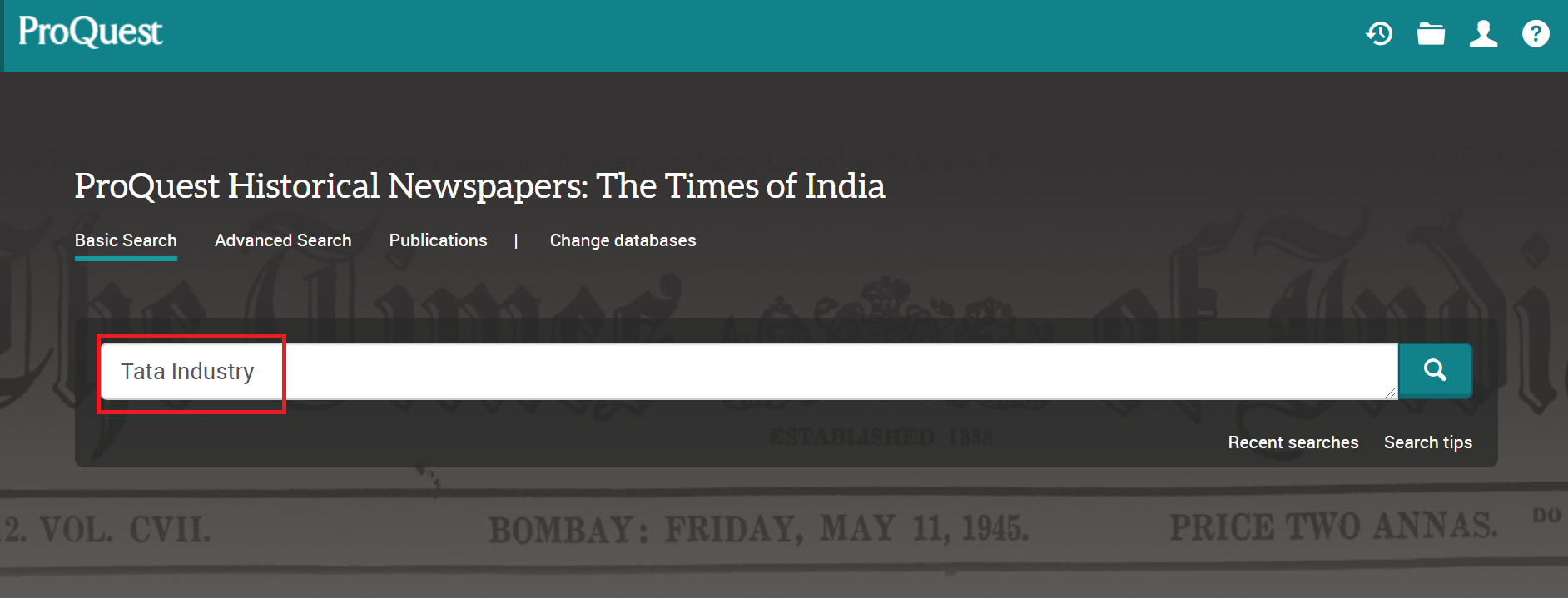 Start to Search
Now, you can start to search the database by entering any keywords in the search box and then click the search button
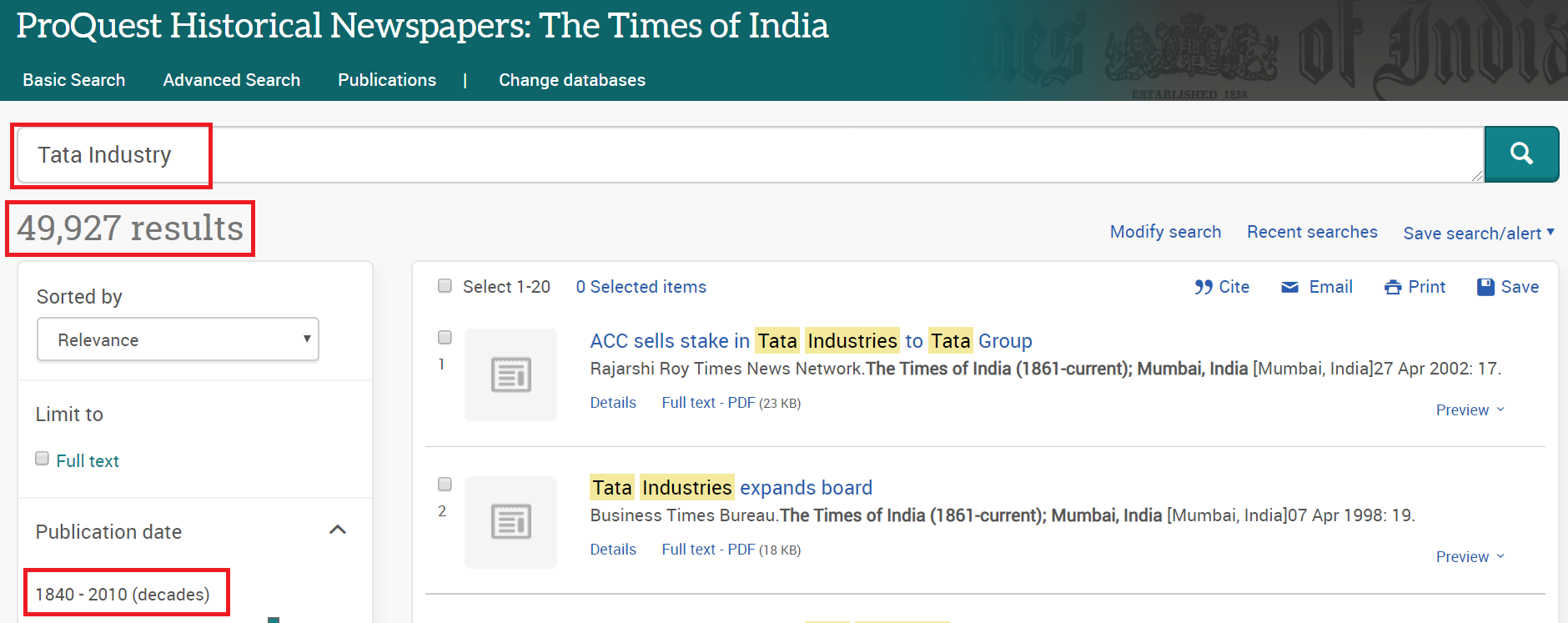 You will land on the result page, where you have access to several more tools to refine the search, display the results, download them, etc. 
You can preview any documents in the result page by clicking on the Preview button next to each record
Result Page
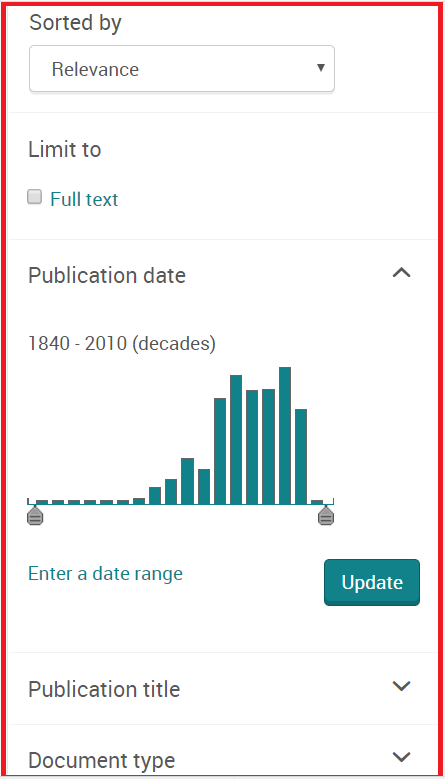 Filter the Records
You can narrow down your search by using multiple filter options such as Publication Date, Publication Title Document Type  etc., as found on the left-hand side of the results page
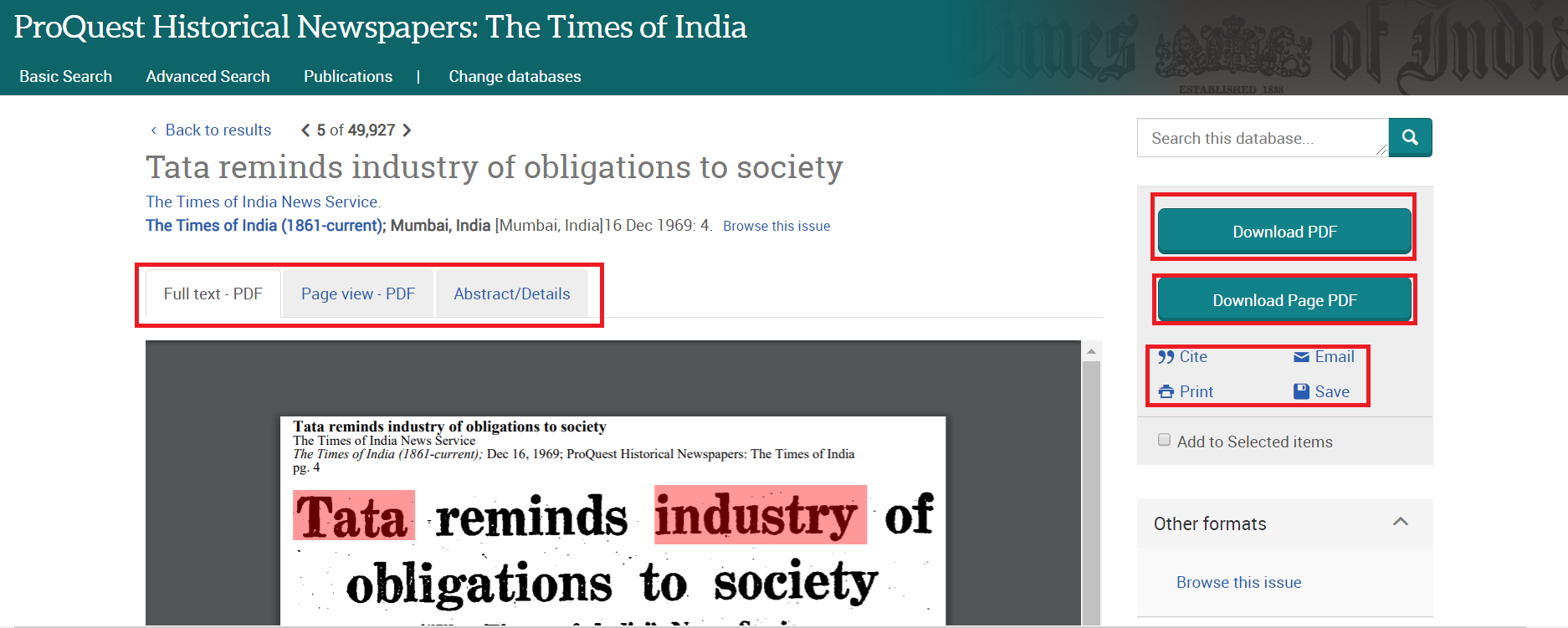 To read and download the full text of any document, just click the title of any record and then click on Download PDF 

To generate the citation of relevant document, just click the Cite button 

To share the link of any document, just click the Email button and enter the email id of the person(s) with whom you want to share the link of the document
Download
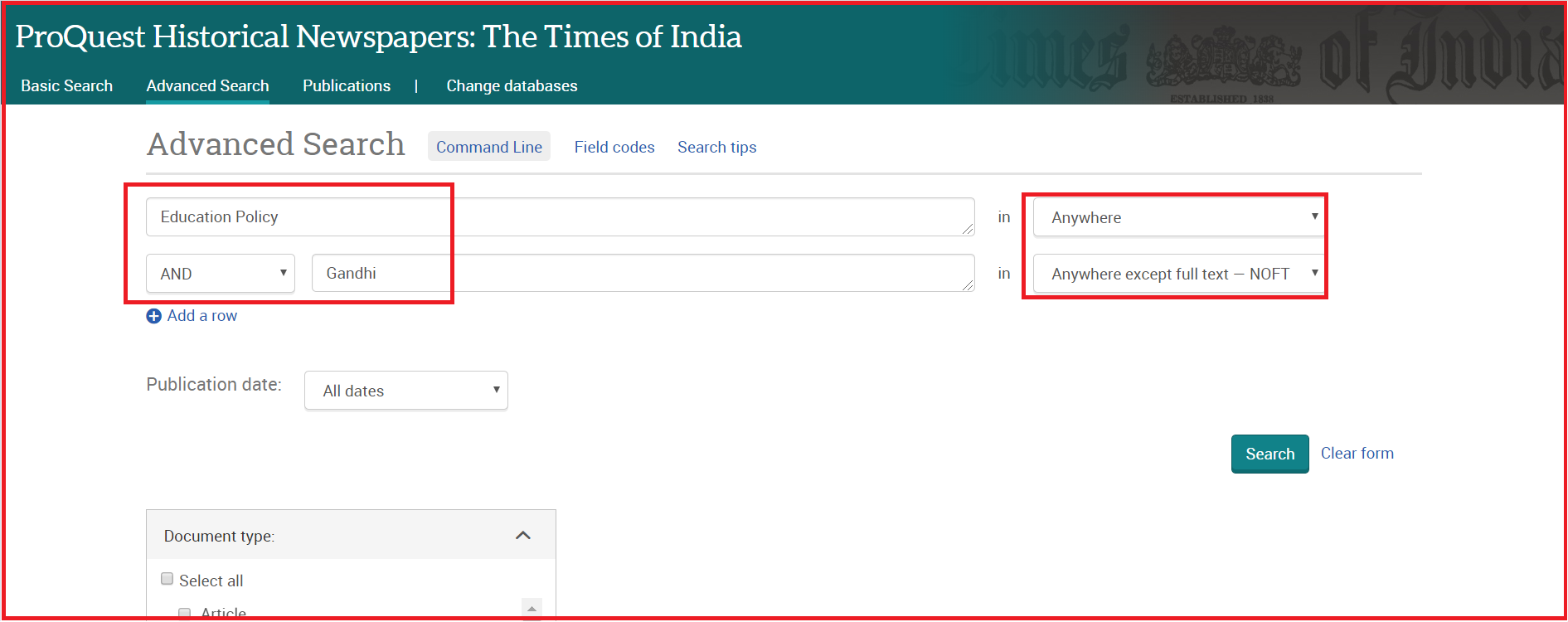 Advanced Search
For a more precise search, you can use Advanced Search to select more refined criteria with the help of search fields, Boolean operators and other available options
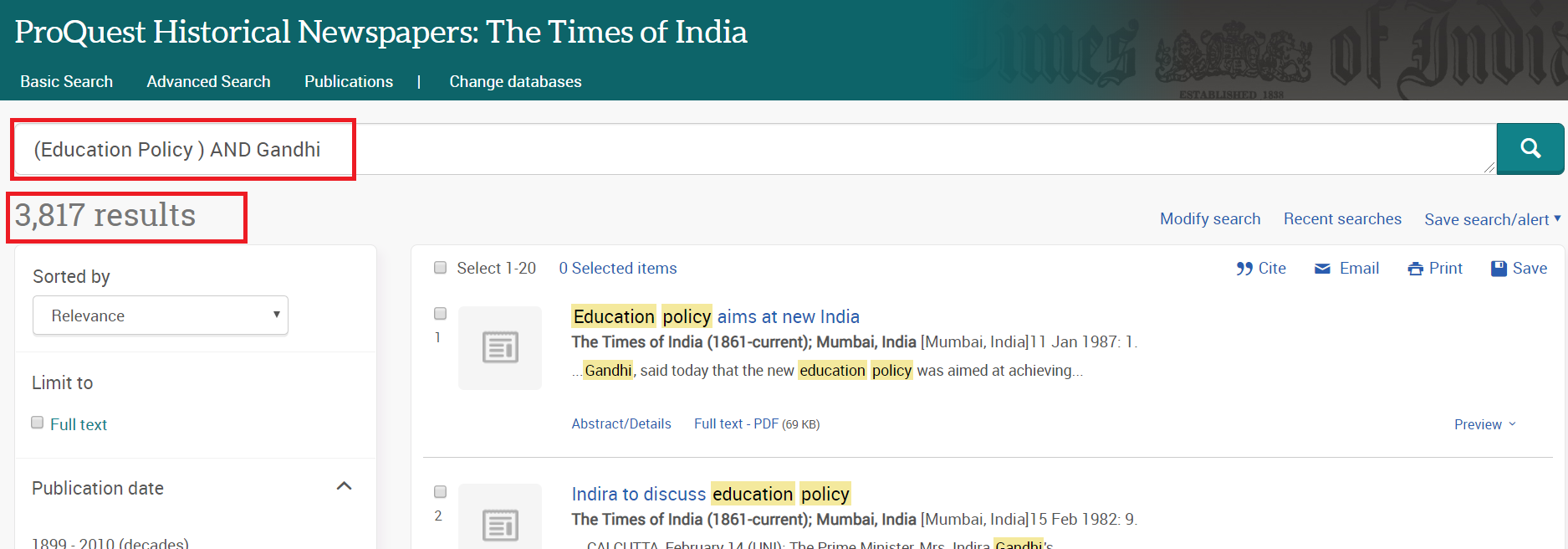 Advanced Search Results
You will get more precise results in advanced search
Additional Resources
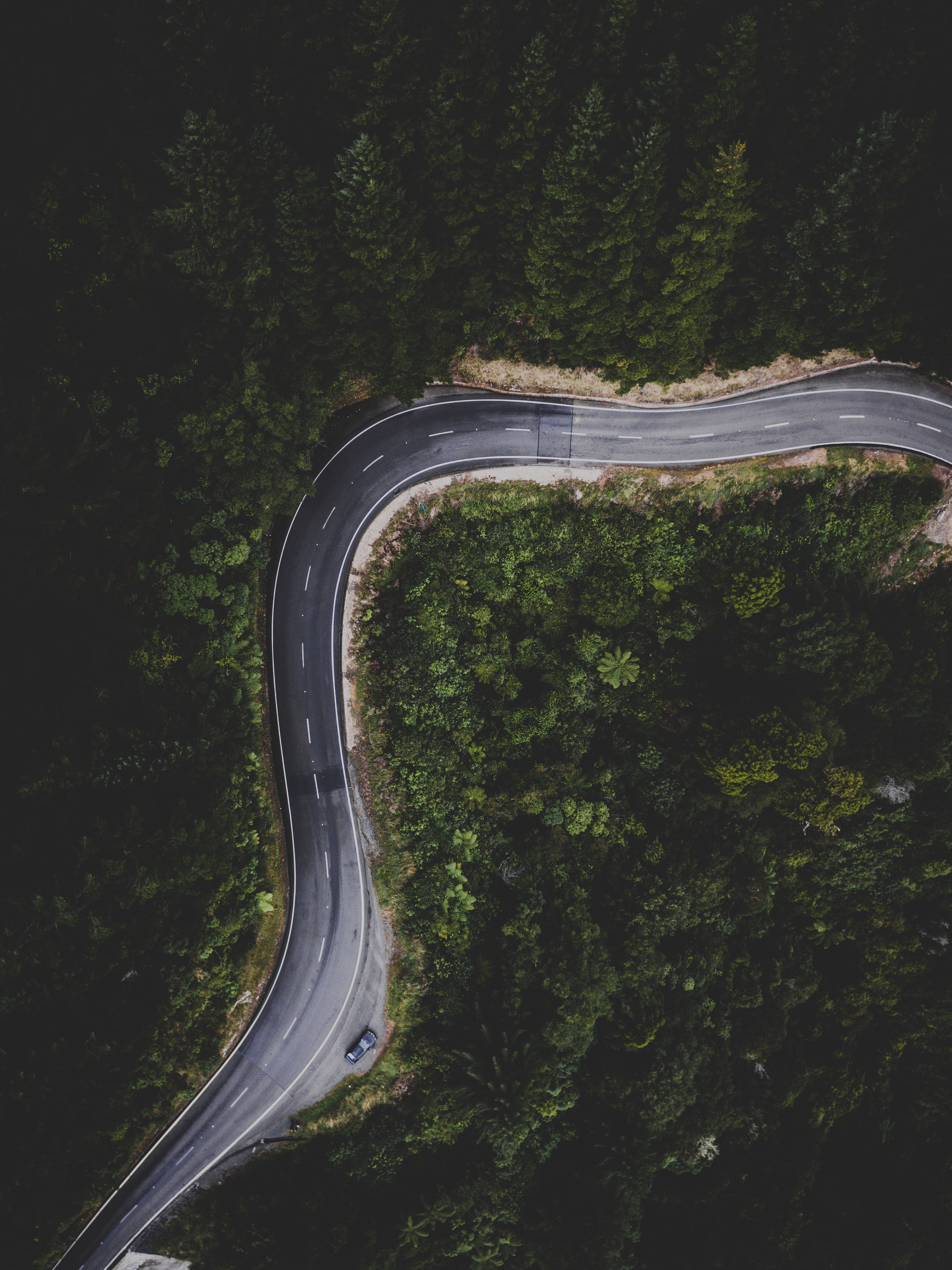 Thanks!!
13